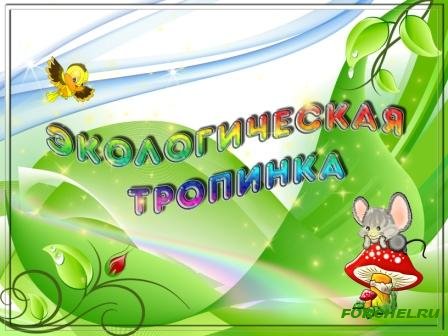 Воспитатель : Коломиец Татьяна Дмитриевна.
Актуальность
Заложить любовь к Родине, к родному краю, к родной природе, к людям можно только в младшем возрасте. Потом поменять мировоззрение, изменить представления и взгляды человека на окружающее необычайно сложно. Именно поэтому , важно своевременно  развивать экологическое сознание маленькой личности.
Цель проекта:
Создание благоприятных условий на участке детского сада для экологического воспитания детей, сохранения их здоровье.
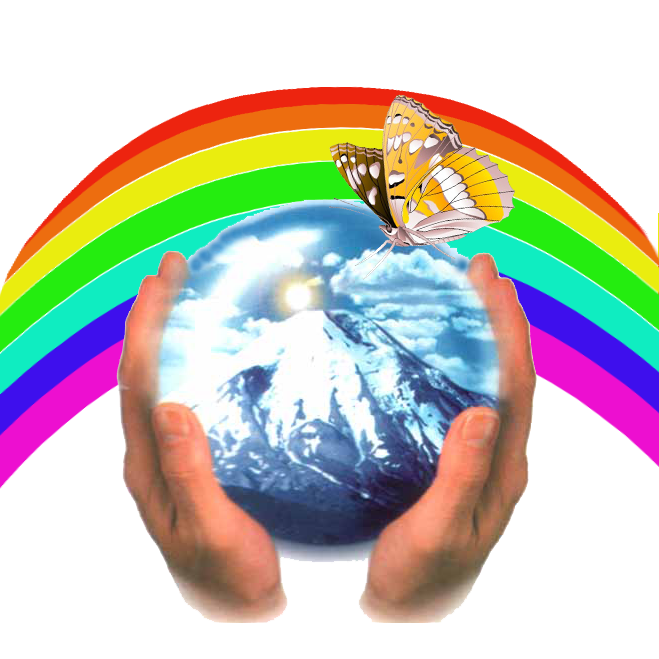 Задачи:
Развивать у детей дошкольного возраста экологические представления о растениях в природе, условиях их роста, связях со средой обитания и сезонами. 
Выработать навыки экологически грамотного и безопасного поведения в быту. 
Установить контакты и взаимопонимание между педагогами, родителями, общественными организациями.
Ожидаемый результат.
1.У детей появится ярко выраженный интерес  к объектам и явлениям природы. Различать живую природу(растения ,грибы, животные, человек) и неживую природу(воздух, почва, вода).Ребята узнают особенности природы родного края.
2.Ребята будут бережно относиться к природе, будут стремиться к правильному поведению по отношению к миру природы.
3.У ребят сформируется стремление  к исследованию объектов природы.
Мы отправились в поход интересно что нас ждет
Точка береза
Берёза…милая берёзка…
Что за листик ?Посмотри…
По тропинки в царство грибов
По тропинки мы пойдём и  грибочки мы найдём…
Отходы в доходы…
Точка « Рябина»
Цветник « на нашем лужочке вырастут цветочки»
Красота и только…
Вот наш чудо огород - посмотрите что растет!
Цветок лечебный не простой он лечит ссадины и раны
ПО тропинки мы шагали много нового узнали
СПАСИБО ЗА ВНИМАНИЕ
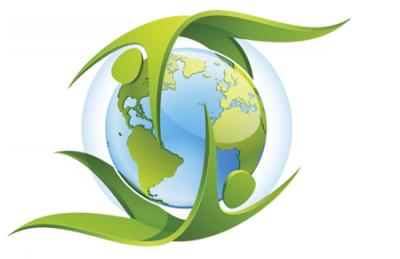